Let’s have a Snow Day!
By: Ms. Sarah
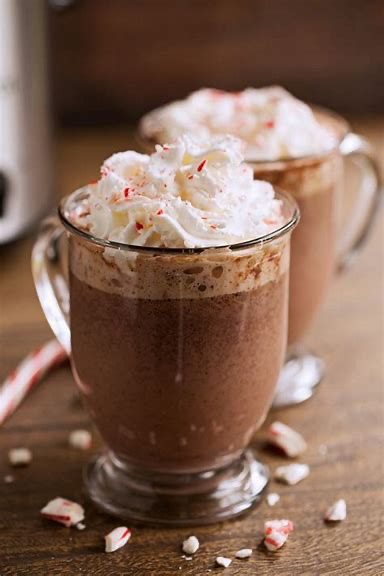 On our snow day, Ms. Sarah made a cup of hot chocolate!
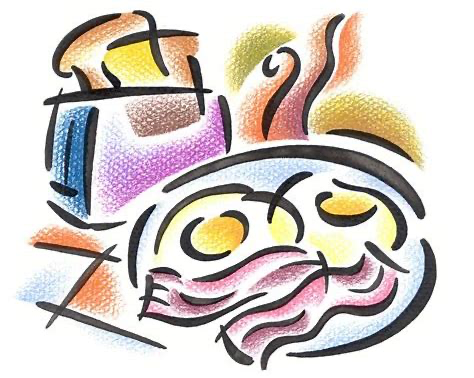 She, then, made herself a delicious breakfast! She had toast, eggs, and bacon!
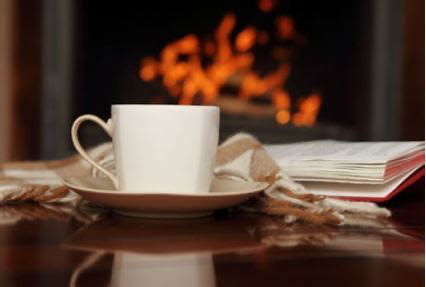 Next, she cozied up next to her fireplace to read a good book and watch the snow fall.
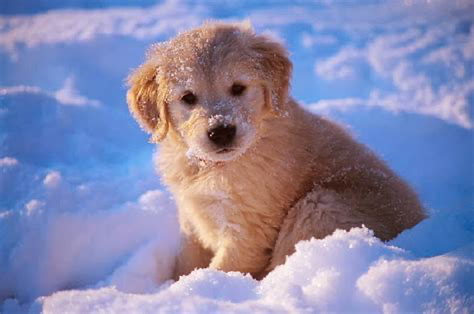 After a while, Ms. Sarah was wanting to stretch her legs. She decided to get up and take her puppy outside to see the snow for the first time!
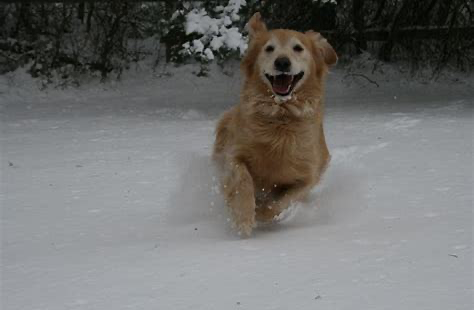 Ms. Sarah’s puppy bounced, skipped, and wallowed in the snow!
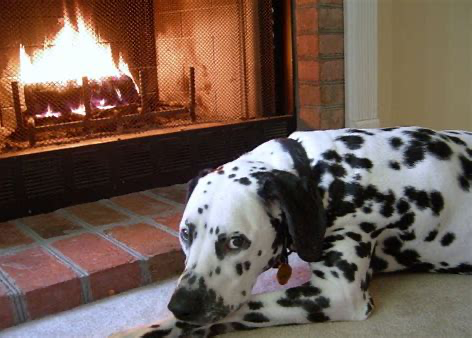 After a few minutes, it started to get very chilly. They went back inside and dried off. They both sat next to each other for warmth by the crackling fireplace.
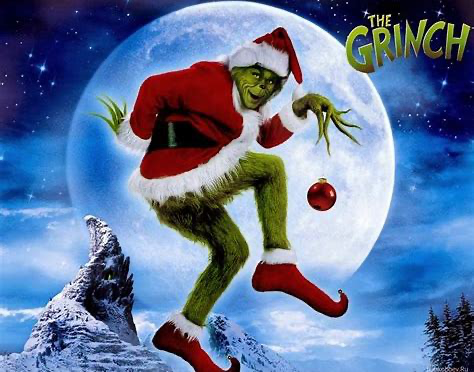 Ms. Sarah then decided to turn on a holiday movie! Her favorite is How the Grinch Stole Christmas!
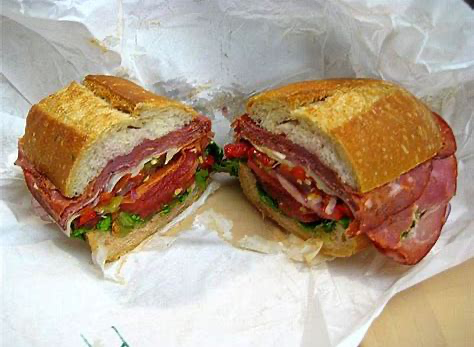 After the movie, Ms. Sarah decided she was hungry for lunch. She made herself a big sandwich with spinach, turkey, and tomatoes!
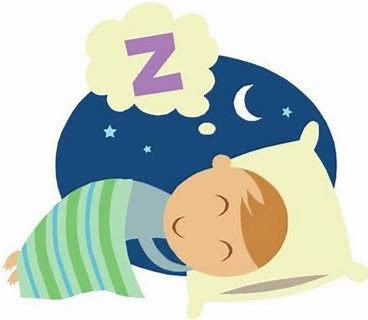 After lunch, Ms. Sarah was very tired and decided it was time for a nap.
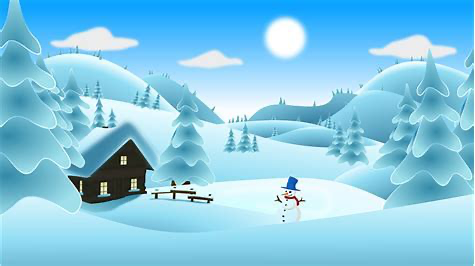 The end!!